INTRODUCTION TO ECONOMICS
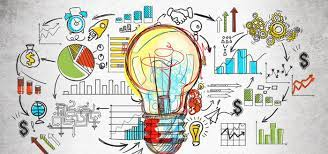 Dr. Pooja Singh,
     Assistant Professor,
       Deptt. Of Economics
From minimum or scarce resources maximum output or satisfaction should be achieved or gained.
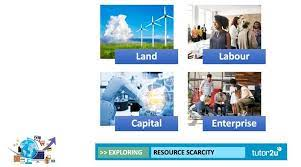 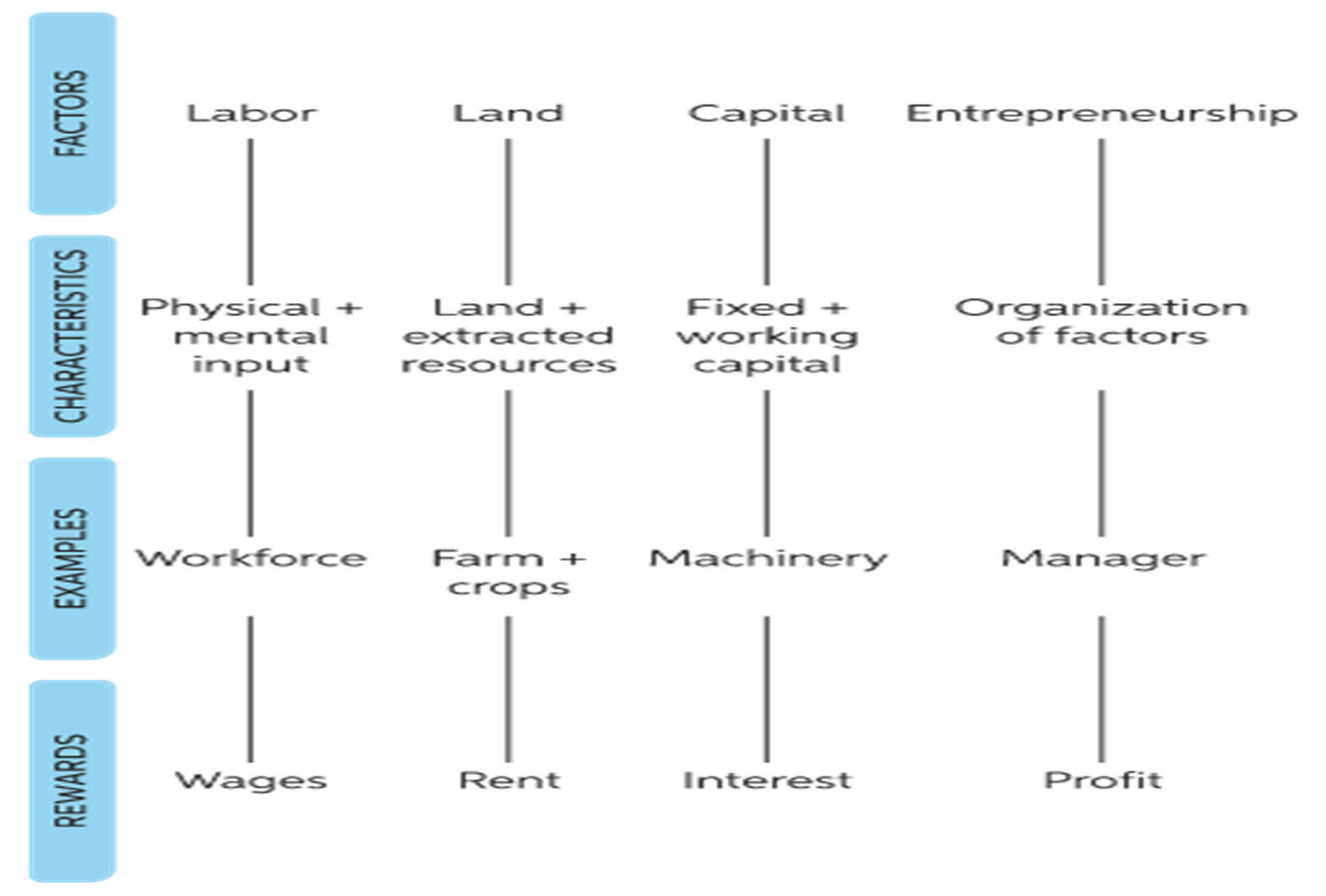 What is Economics?
Economics comes from the Greek 
word Oikonomia. – Oikos(means a household) + Nomos(means management). 
So, it means household management. 
Aristotle described economics 
as a household management 
that means the problems 
of food, shelter, clothing, 
education, treatment etc. 
for family members and
 the process of solving these problems by earning money.
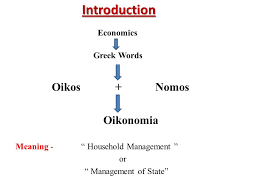 Segments of Economics Definitions:
Science of Wealth
Science of Material Well Being
Science of Choice Making
Science of Dynamic Growth 
     & Development
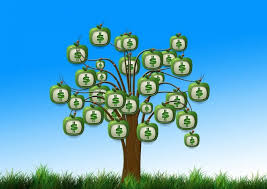 Science of Wealth :
"An inquiry into the nature and causes of the wealth of Nations".
                                                             - Adam Smith (1723 -1790), the founder of economics.
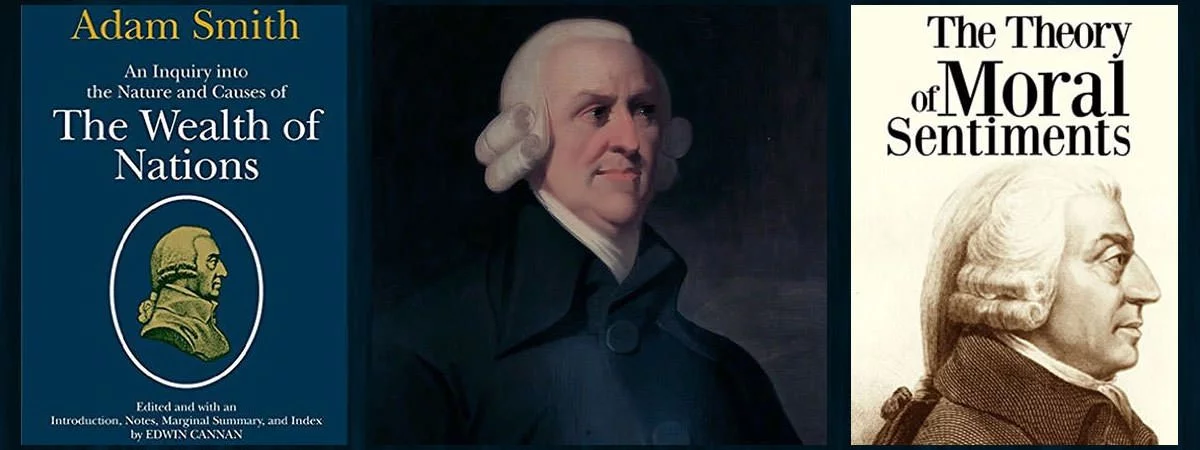 Features of the Definition-
Study of Wealth:
Economics deals with the study of wealth only. Therefore, it is concerned with the activities of man related to production, consumption, exchange and distribution of wealth.
Only Material Commodities:
This definition conveys the feeling that 
Economics constitutes only material 
commodities while it ignores
 non-material goods 
as air, water and sunshine.
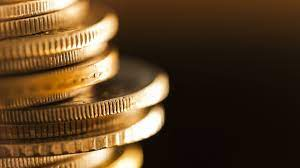 Stress on Wealth:
Since the main aim of the political economy is to increase the riches of the economy, it gives more stress on wealth, not anything else.
Causes of Wealth:
Economics is considered as study of causes of wealth accumulation which brings economic development. In order to increase wealth, production of material goods will have to be increased.
Economic Man:
This definition is basically based on the man who is always aware of his ‘self-interest’ that leads him to material gains.
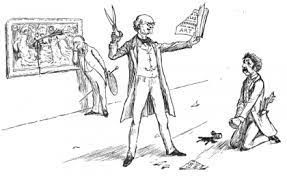 Critics of the definition:

Man becomes greedy i.e economic man.
Improper for socialist pattern.
Dismal Science[which doesn’t give the accurate results].
Disparities of income and wealth started.
Science of Material Well Being: Welfare Definition:
“Economics is a study of man’s action in the ordinary course of life . It enquires how he gets his income and how he spends it.”
                                                                                          -Alfred Marshall
                                                                                                                           Features of definition:-
It is the study of mankind 
    and the ordinary business life.
 2.Economics is the study of wealth 
   but more important is the study of man.
3.It emphasis on material requisites
 of well being (like food, cloth, shelter, etc.)
4.It emphasis on social welfare in terms of money.
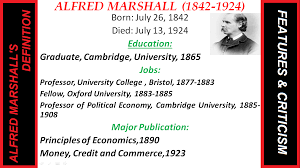 Critics:

1.Some important components 
 of the definition [ like ordinary 
business of like material requisites] 
were not clearly explained.
2.Complex Definition.
3.Marshall treated economics
 as a social science rather
 than a human science.
4.Welfare is subjective.
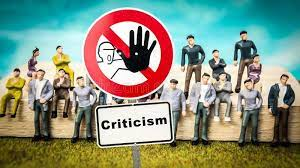 Science of Choice Making:- 
“Economics is the science which studies human behaviour as a relationship between ends and scarce means which have alternative uses.”
                                                             -  Lionel  Robbins
 Features of Definition:-
Economics is the science
Unlimited wants ends
Limited means
Alternative uses of resources
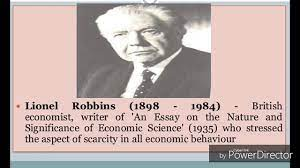 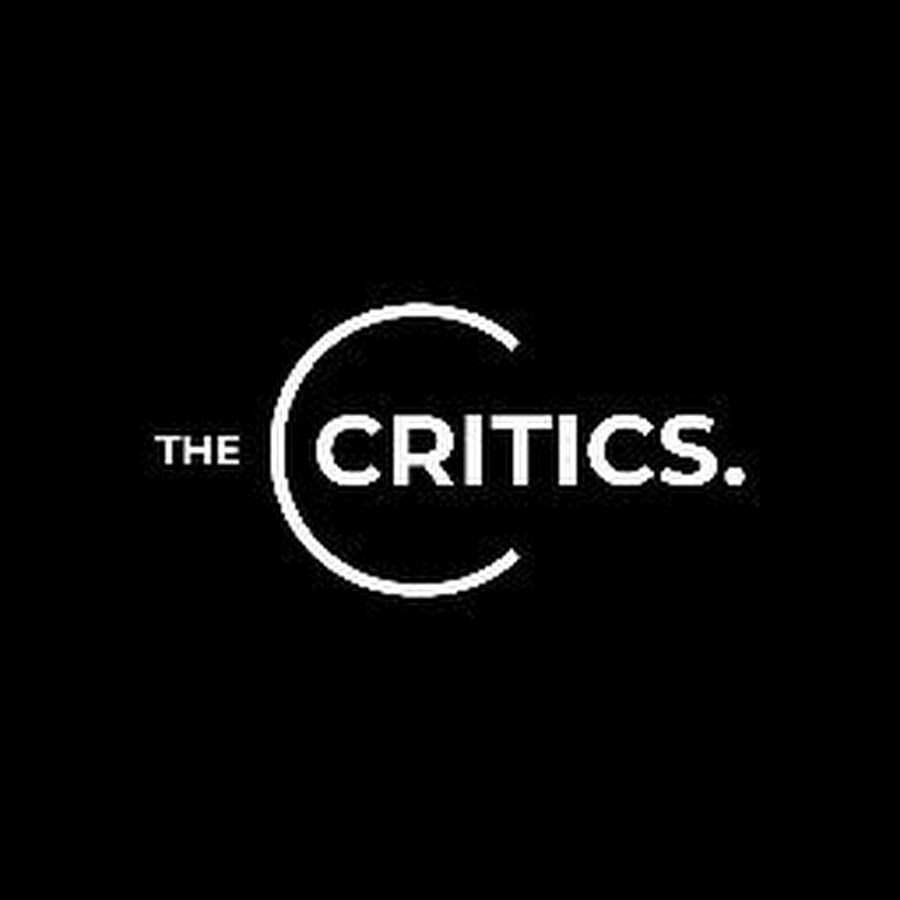 Critics of the definition:
It does not emphasis either 
on welfare or on material well being.
This approach is more scientific .
It emphasis on positive aspects of science.
This definition reduces the subject 
matter by reducing it to theory of resource allocation.
 Robbin does not take into account the possibility of increase in resources overtime
Science of Dynamic Growth & Development:
“Economics is a study of how men and society choose, with or without use of money, to employ source productive resources which could have alternative uses, to produce various commodities over time and distribute them for consumption now and in the future amongst various people and group of society.”
                                                                                                    -Paul A. Samuelson
 Features of Definition :- 
It also emphasis on the problem of choice making.
By this emphasis it is proved that the problem
 of scarcity of resources is not merely confined to 
 present but also to the future.
3.It is the study of dynamic approach by taking 
  economic growth.
4.It is very comprehensive (have both aspects of welfare and choice making).
5.It has broaden the subject matter of economics. It includes consumption, production, exchange, distribution and public finance.
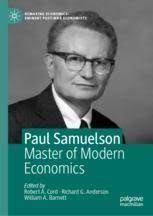 References
^ "Economics". Oxford Living Dictionaries. Oxford University Press.
^ "Economics". Merriam-Webster.
^ "economics". Oxford English Dictionary (Online ed.). Oxford University Press. (Subscription or participating institution membershiprequired.)
 Smith, Adam (1776). An Inquiry into the Nature and Causes of the Wealth of Nations. and Book IV, as quoted in Groenwegen, Peter (2008). "Political Economy". In Durlauf, Steven N.; Blume, Lawrence E. (eds.). The New Palgrave Dictionary of Economics(second ed.). pp. 476–480. doi:10.1057/9780230226203.1300. ISBN 978-0-333-78676-5.
Marshall, Alfred (1890). Principles of Economics. Macmillan and Company. pp. 1–2.
^ Robbins, Lionel (2007) [1932]. An Essay on the Nature and Significance of Economic Science. Ludwig von Mises Institute. p. 15. ISBN 978-1-61016-039-1.


Further reading:

Samuelson, Paul A; Nordhaus, William D. (2014). Economics. Boston, Mass: Irwin McGraw-Hill.